FAMOUS PEOPLE
Memory Game
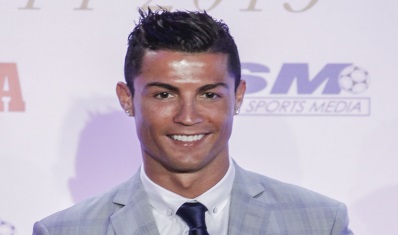 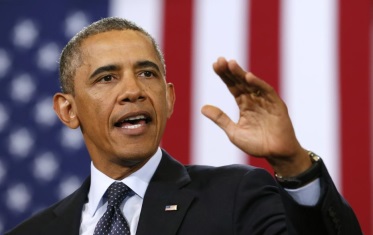 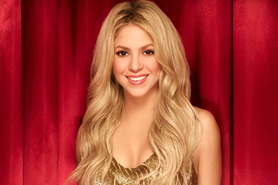 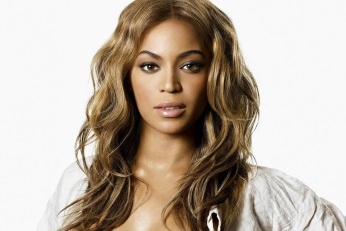 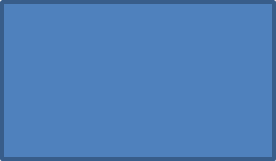 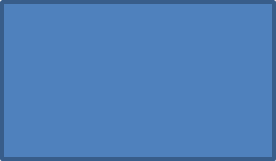 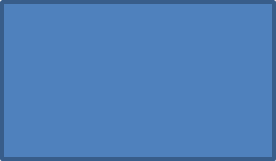 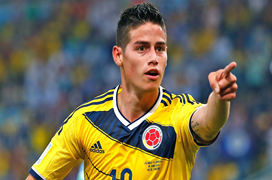 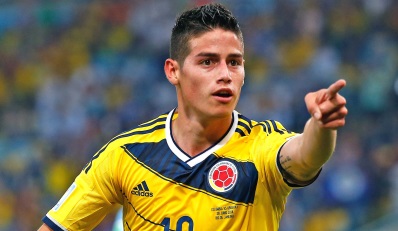 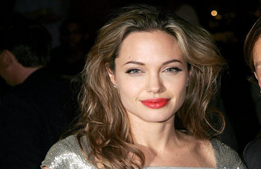 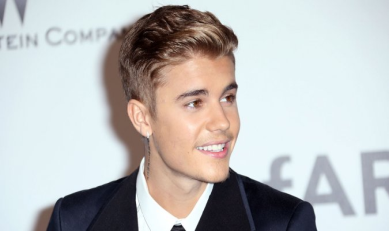 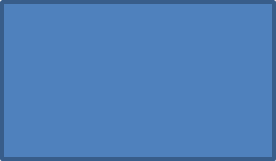 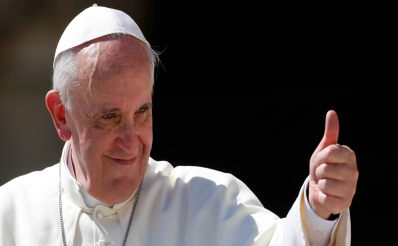 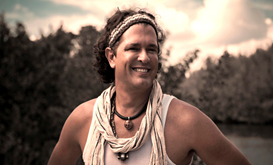 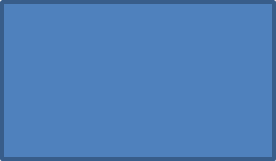 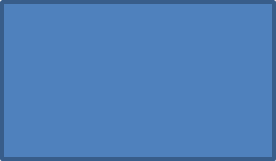 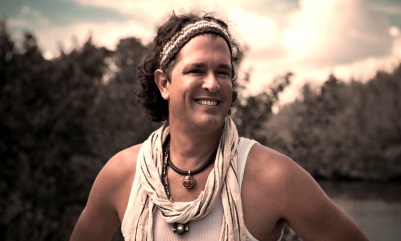 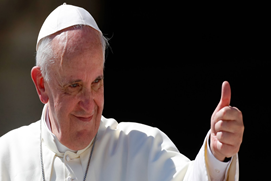 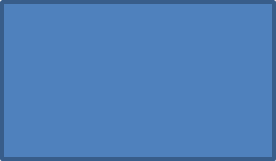 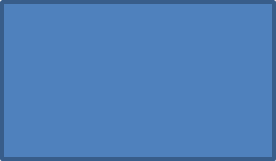 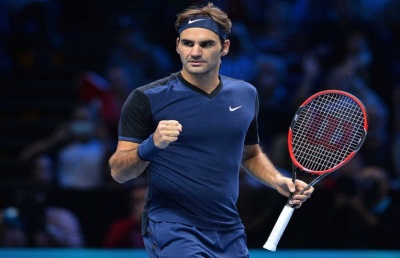 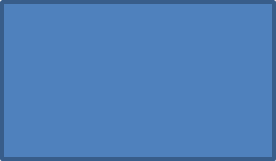 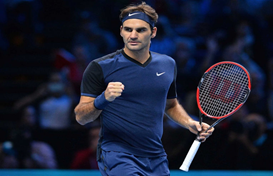 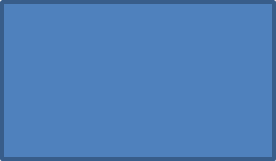 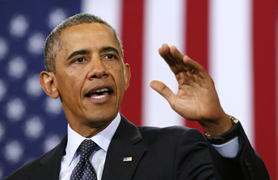 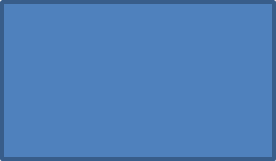 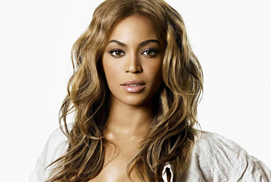 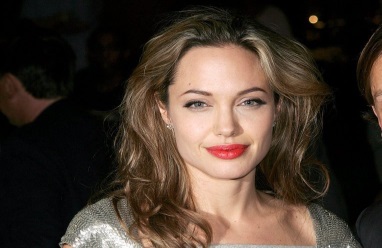 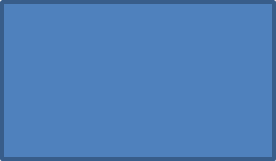 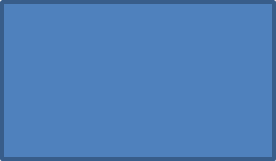 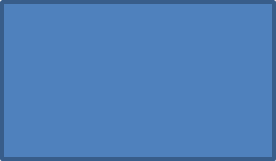 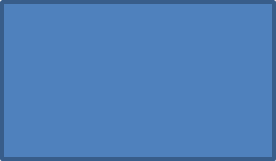 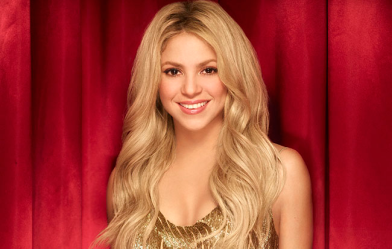 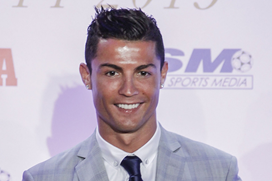 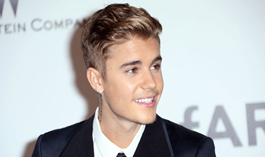